«Создание мультфильма с детьми, в технике Stop - motion»

Группа «Подсолнухи»
Воспитатели: Звирбул И.П.
Фоминцева И.А.
Что же такое стоп моушен?

Stop-motion (рус. стоп-моушен) — метод съёмки где мы фотографируем сцены покадрово, а между кадрами вносим минимальные изменения, например, в позе героя или положении облаков. 

После съёмки кадры помещаются в программу, в которой фотографии размещаются в хронологическом порядке в виде, где задаются в настройках параметры просмотра каждой фотографии, например, «0,1».
Материалы:
Материалы, которые можно применять при съёмке, могут быть самыми разными — пластилиновые фигурки, куклы, рисунки, камни, листья и шишки, найденные на улице, любимые игрушки, и даже самих юных аниматоров – т.е. фигуры людей
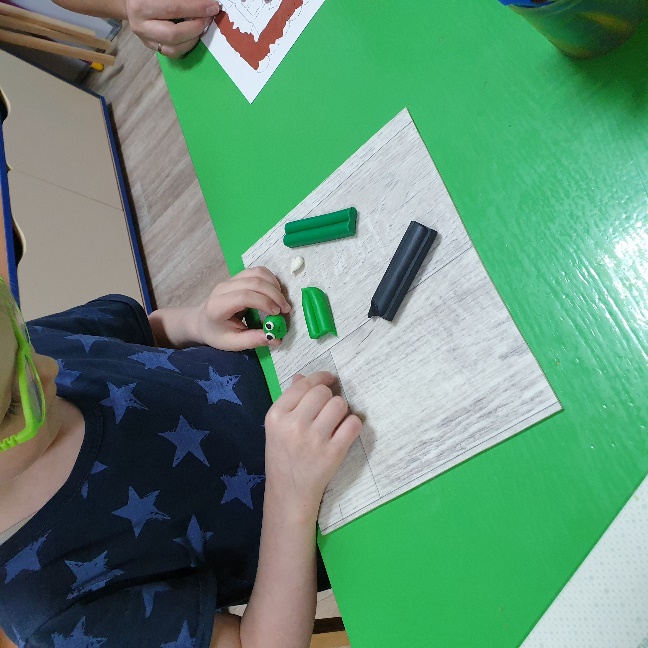 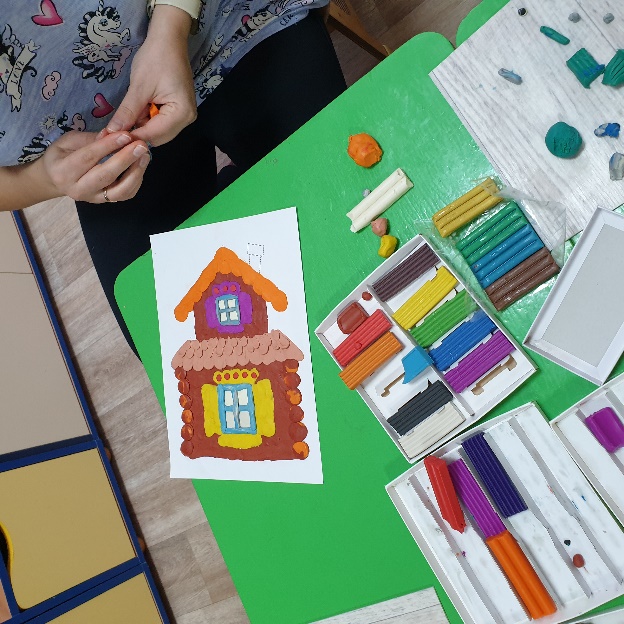 Почему это здорово и зачем это надо!!!
У ребёнка развивается:
1.Фантазия 
2. Наблюдательность, интерес к окружающему миру
3. Развитие речи и артистизм
4. Общее развитие: моторика, навыки работы с разными материалами
5.Навыки работы с гаджетами и различными программами
6. Работа в команде
7. Умение доводить до конца

А самое главное-это потрясающий результат! Дети охотно начинают вовлекаться в процесс, как только видят первые «плоды» своей работы.
Подготовка рабочего места и оборудования для фотосъемки.
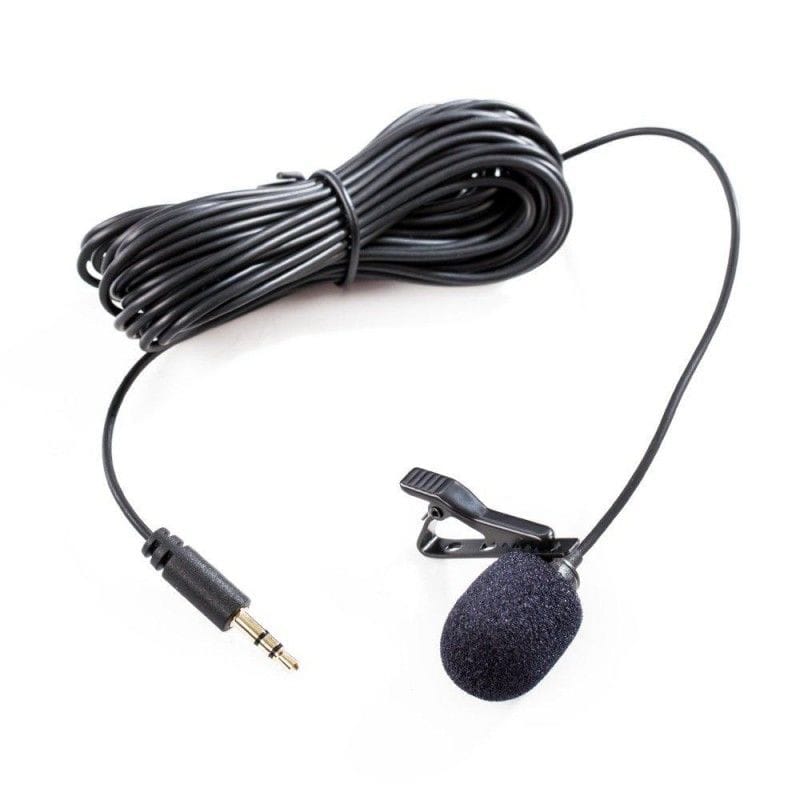 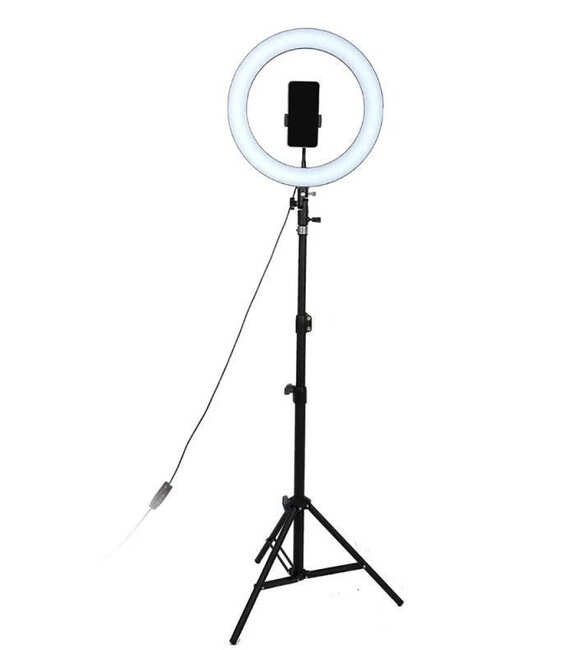 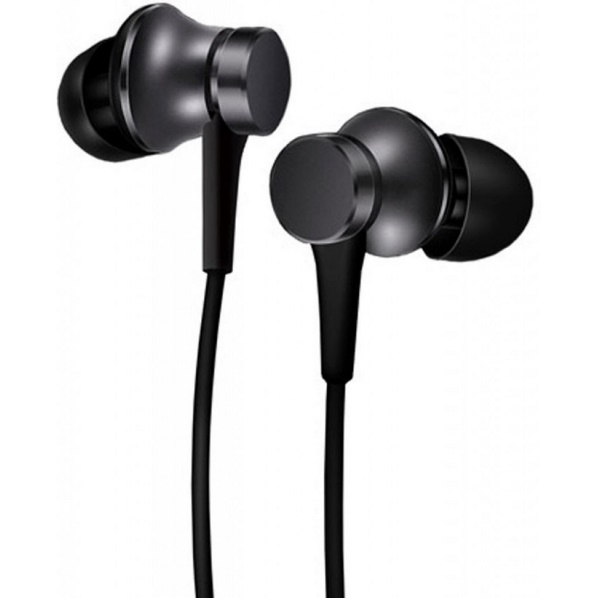 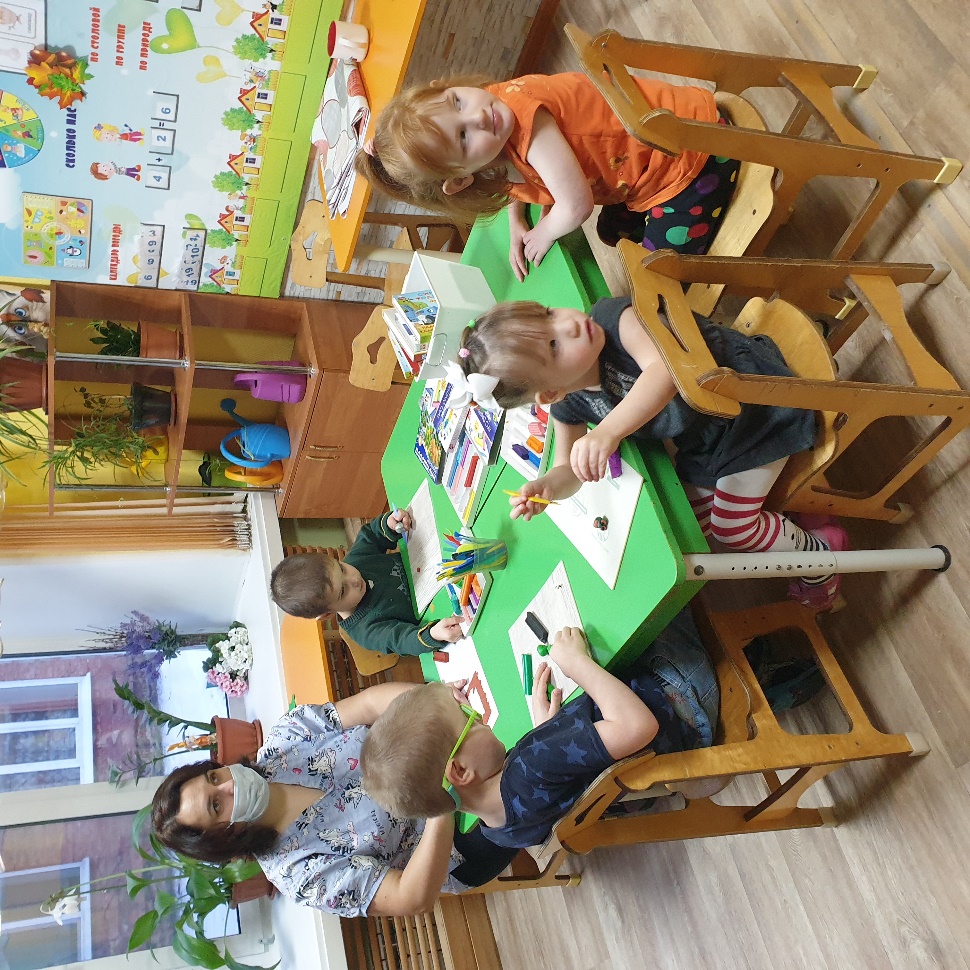 Творческий процесс!
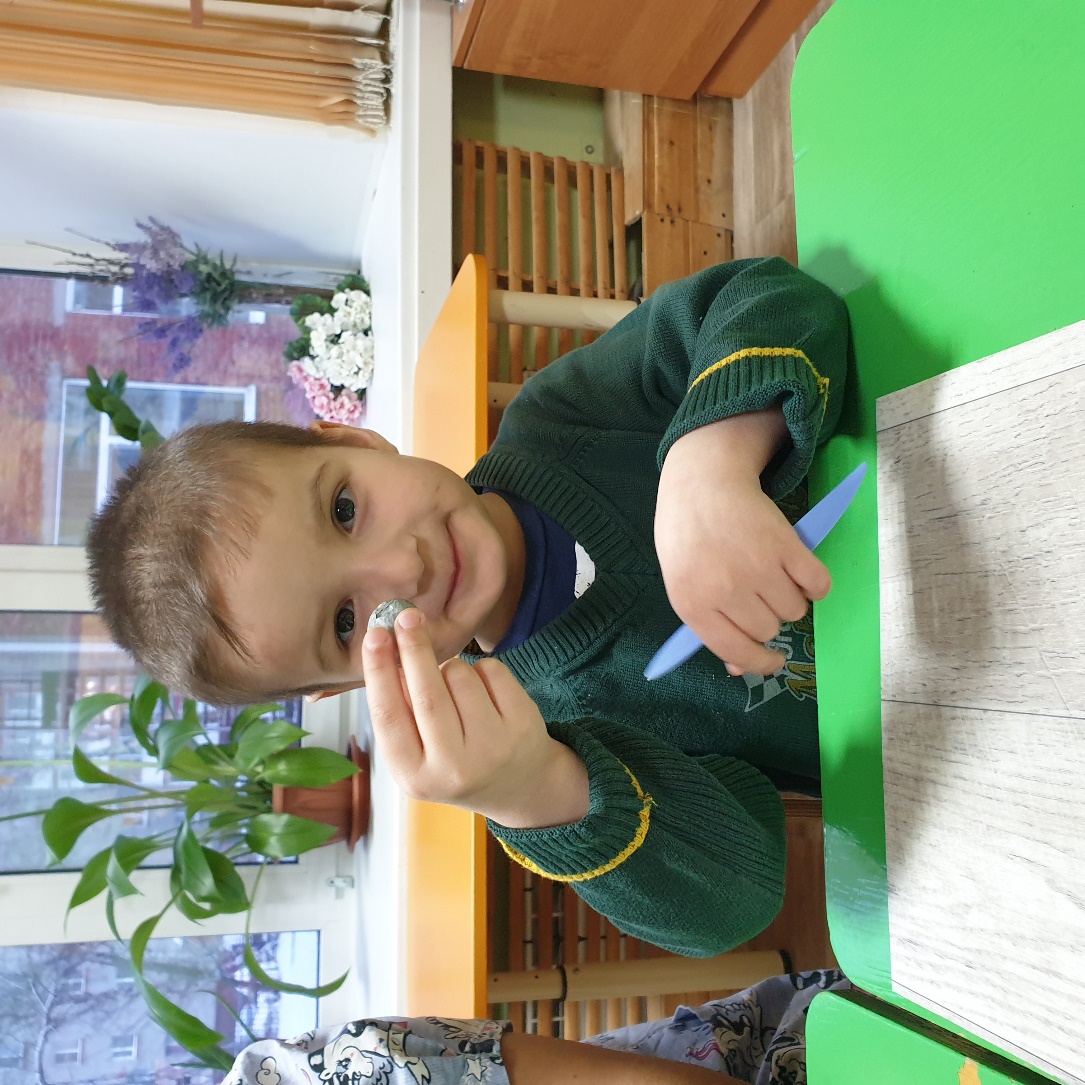 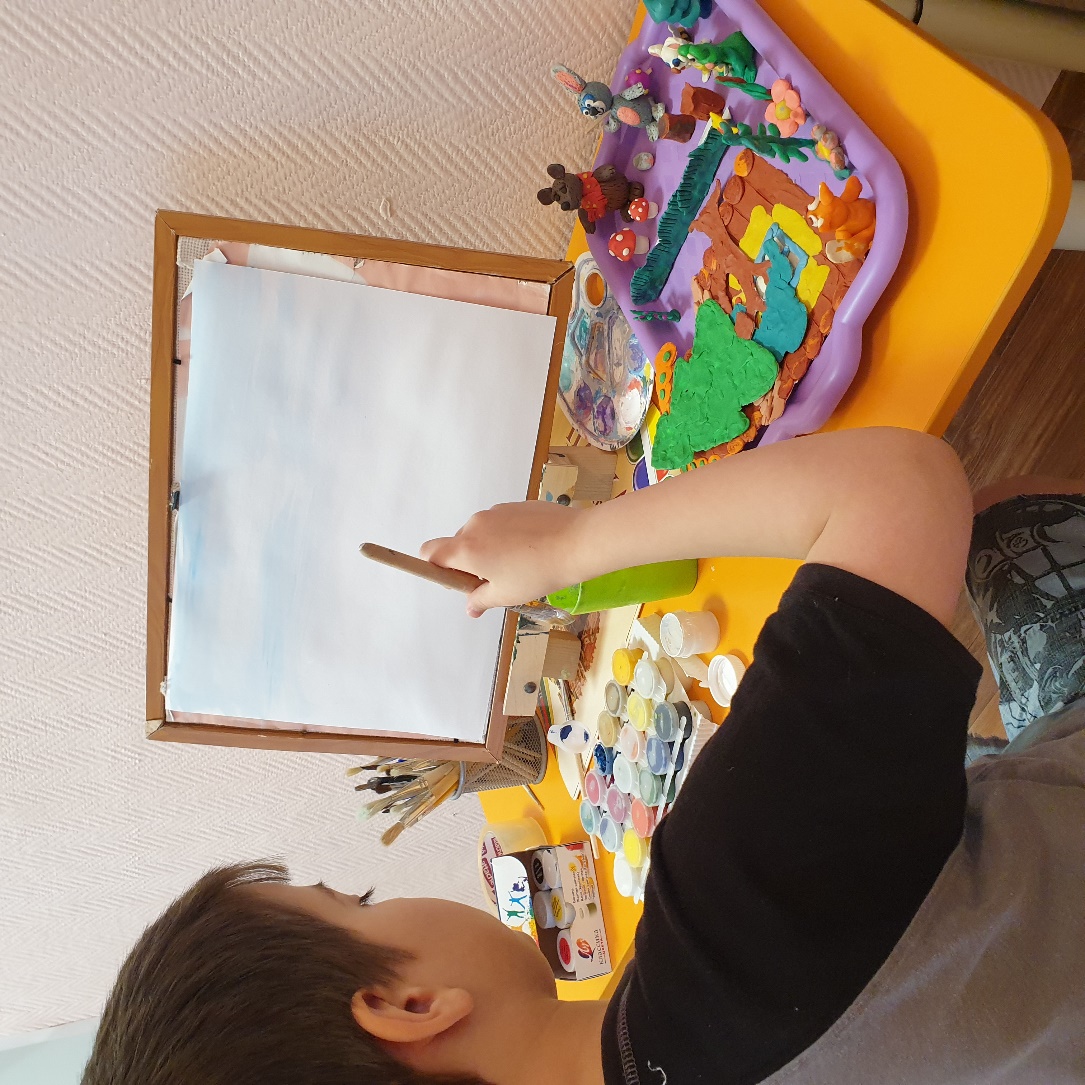 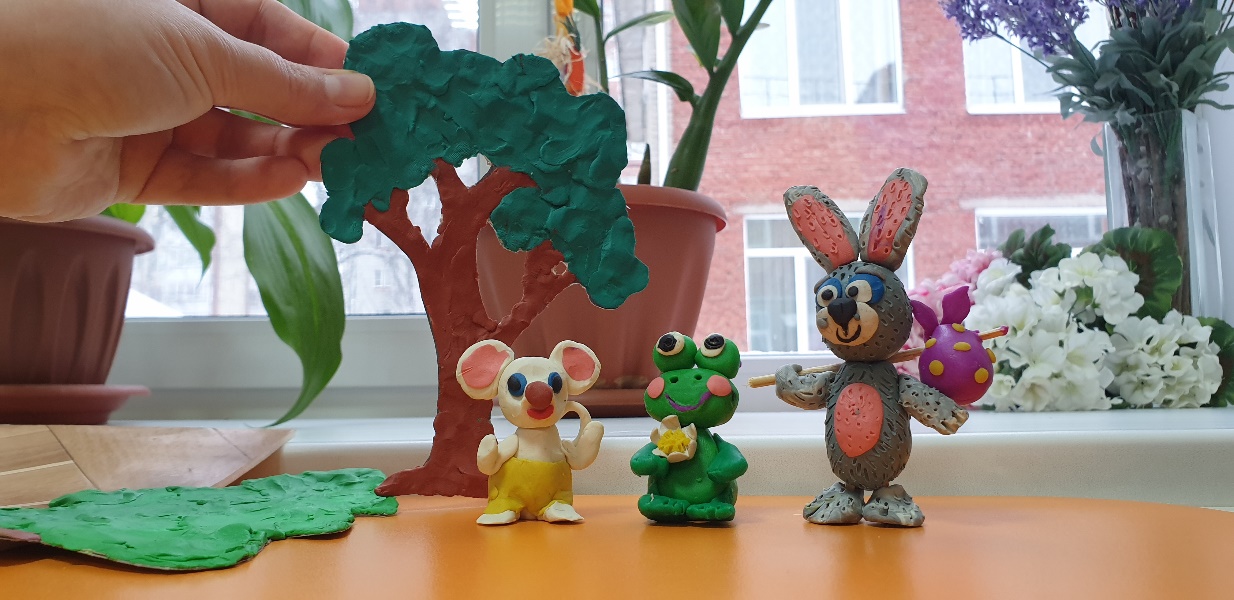 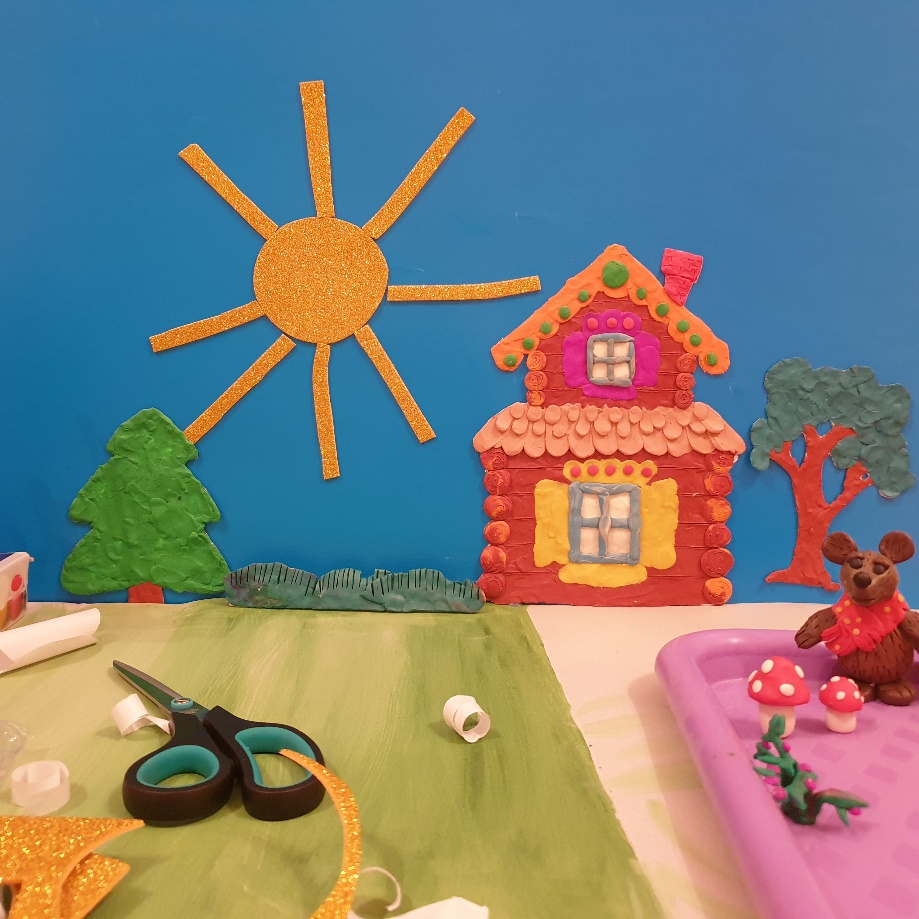